Advisory Committee on Data for Evidence Building
Local Perspectives				David Park (NLC)	
December 2020				Laila Alequresh (Dallas)
Background Questions
What are things about cities that the Federal government should know? 
What are the major gaps to achieving the objectives of the Foundations for Evidence-Based Policymaking Act?
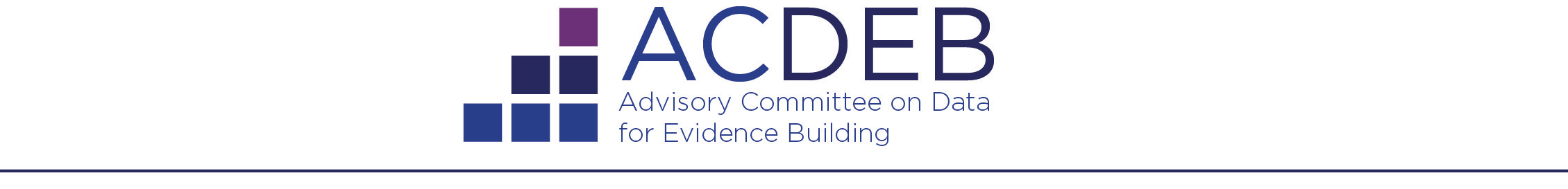 Census Forms of Local Government (Count)
County (3,031)
Municipalities (19,495)
Townships (16,253)
School Districts (14,061)


Source: 2017 Census of Governments
Defn. “political subdivision within which a municipal corporation has been established to provide general local government for a specific population concentration in a defined area.”
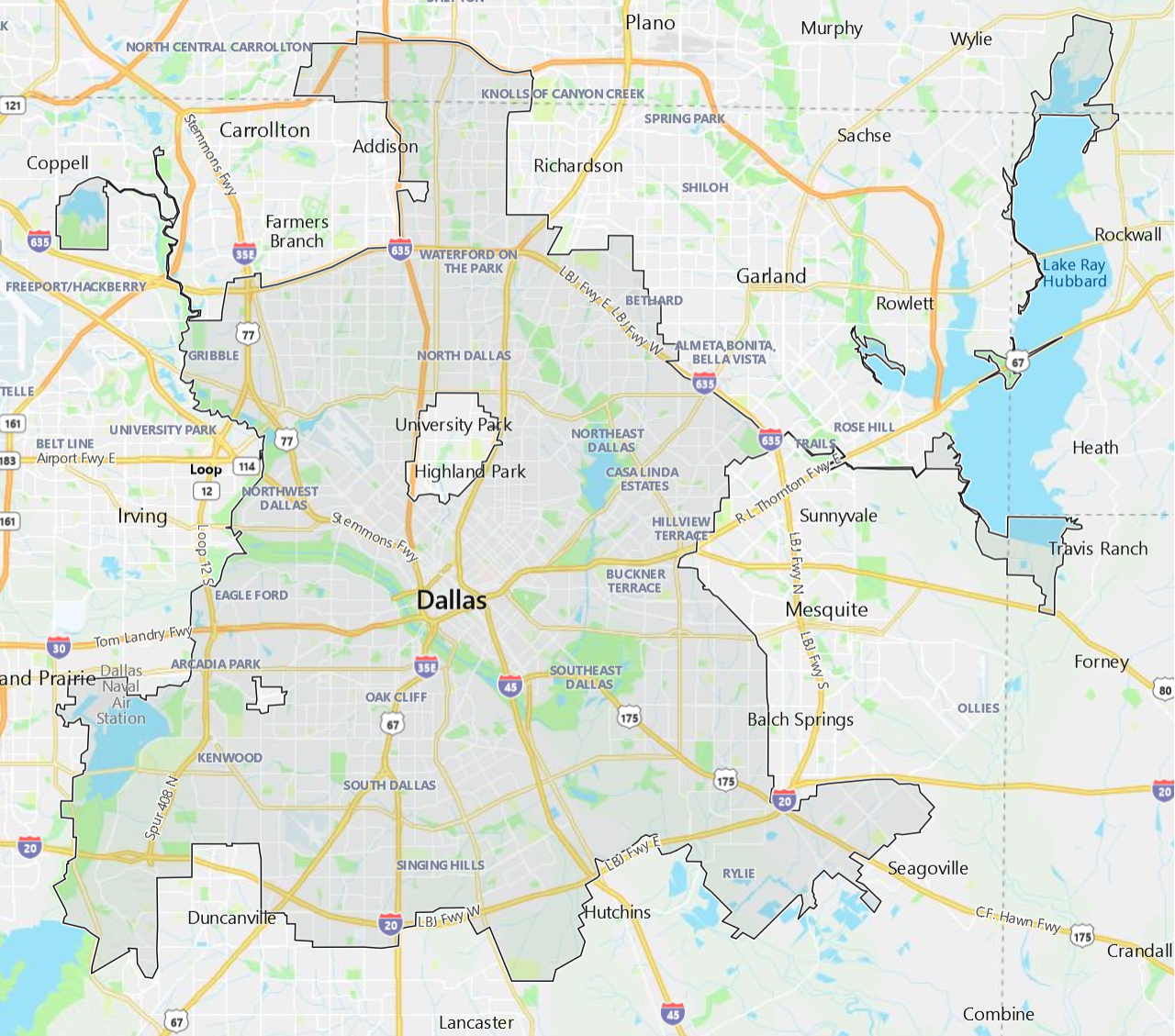 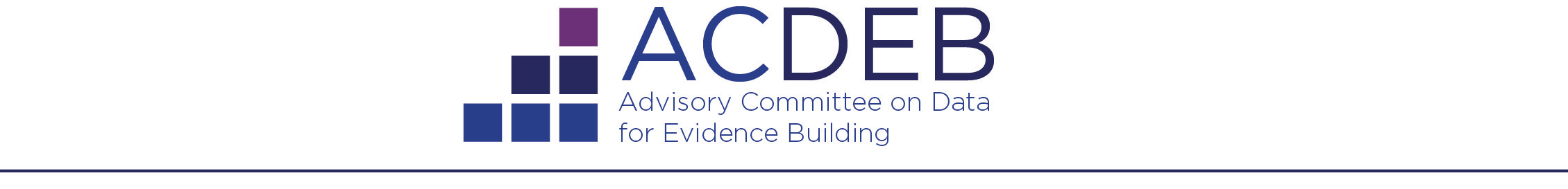 Characteristics of Municipalities
Pop Range: 1 in Minowi Village, NE to 8.4M in New York City, NY
Total Pop in Municipalities: 210M (63% US)
Average Pop Size: 10,600
Average Municipal FTEs: 120 



Source: 2018 Census Pop Est., 2018 Annual Survey of Public Employee and Payroll
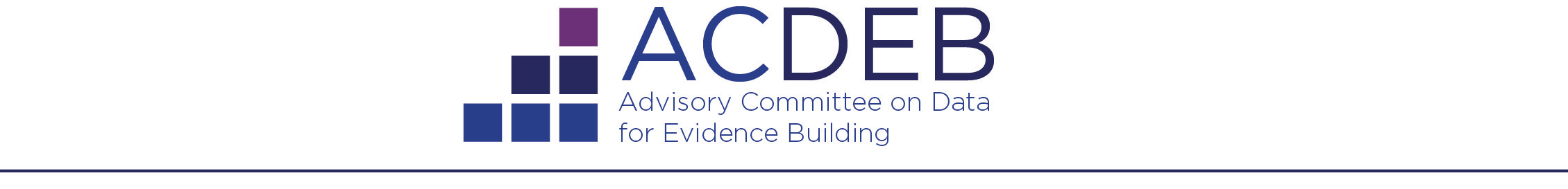 Challenges by Pop Category
Source: 2018 Census Pop Est., NLC research
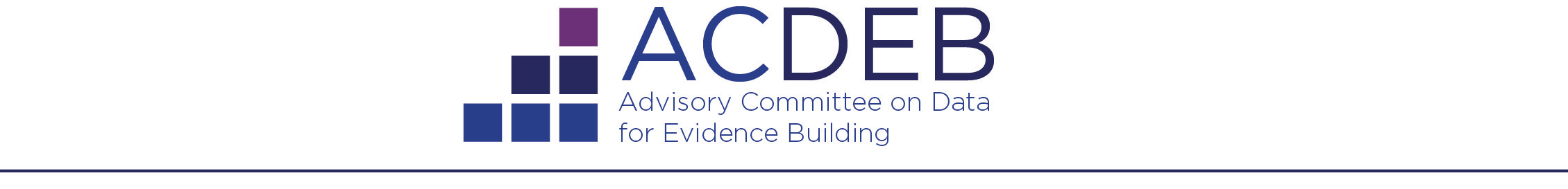 Federal Funding and Reporting Chain
Regional governmental agencies (e.g., Council of Governments, Metropolitan Planning Organizations)
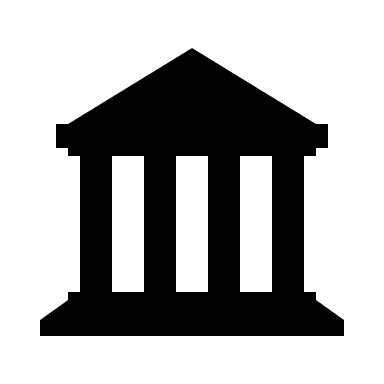 Federal
State
County
City
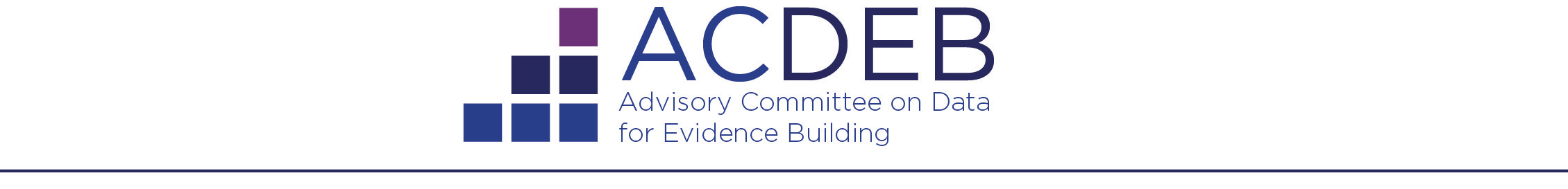 COVID/Crisis Reporting
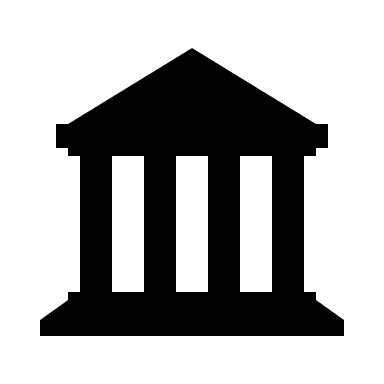 Public health authority
Local government
Federal
State
Public health authority/
Local government
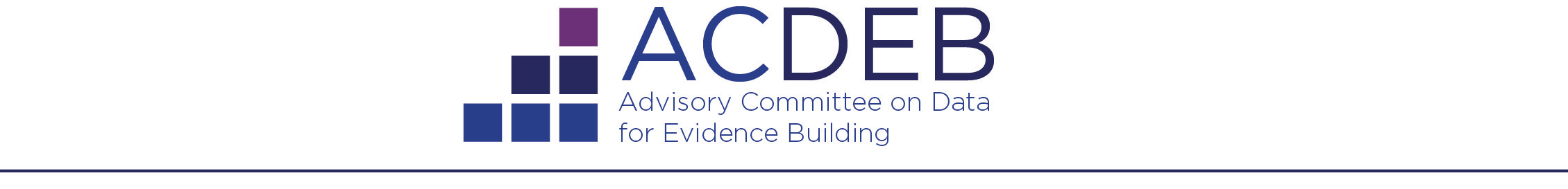 Smaller cities
Larger cities
Challenges at the local level
Reporting requirements
Granular comparison data
Ease of locating information
Employee data skills/expertise
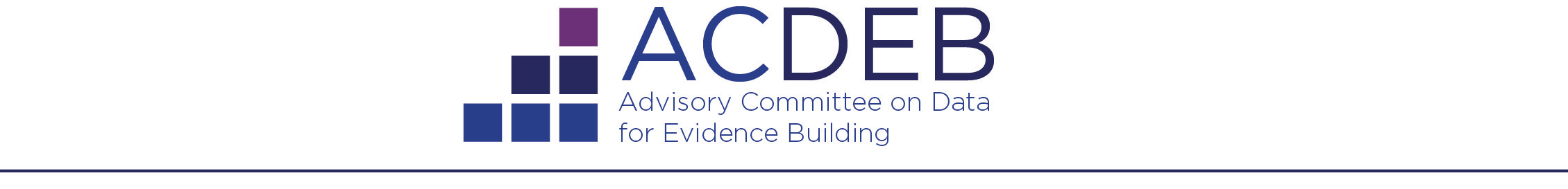 Solutions should be:
Accessible
Equitable
Intuitive
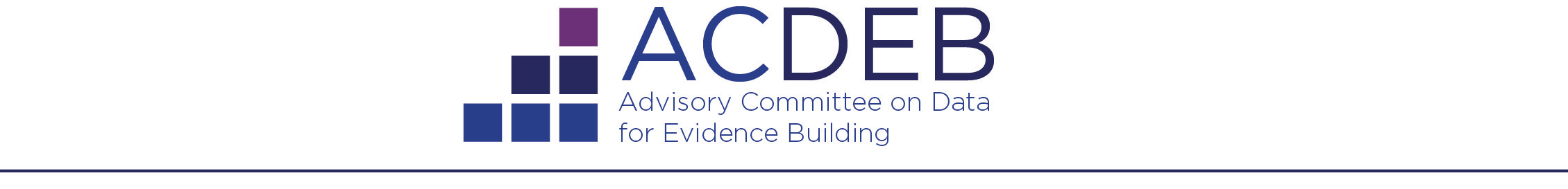